9th class
Good Morning Everyone
Today’s Content
1. Meaning of business letter
2.Essential conditions of ideal business letter
3.Functions of a business letter
4.Planning a business letter.
Letter
A written message from one person to another, usually put in an envelope and sent by post.
Types of Letter
1. Business Letter
2. Employee Letter
3. Informational Letter
4.Job Application Letter
5.Interview Letter
6.Job Offer Letter
7.Recommendation Letter
8.Resignation Letter
9.Thank You, Appreciation and Congratulations Letter.
Business Letter
According to W.J Weston “ Any written thing directed to conduct business is called a business letter.”
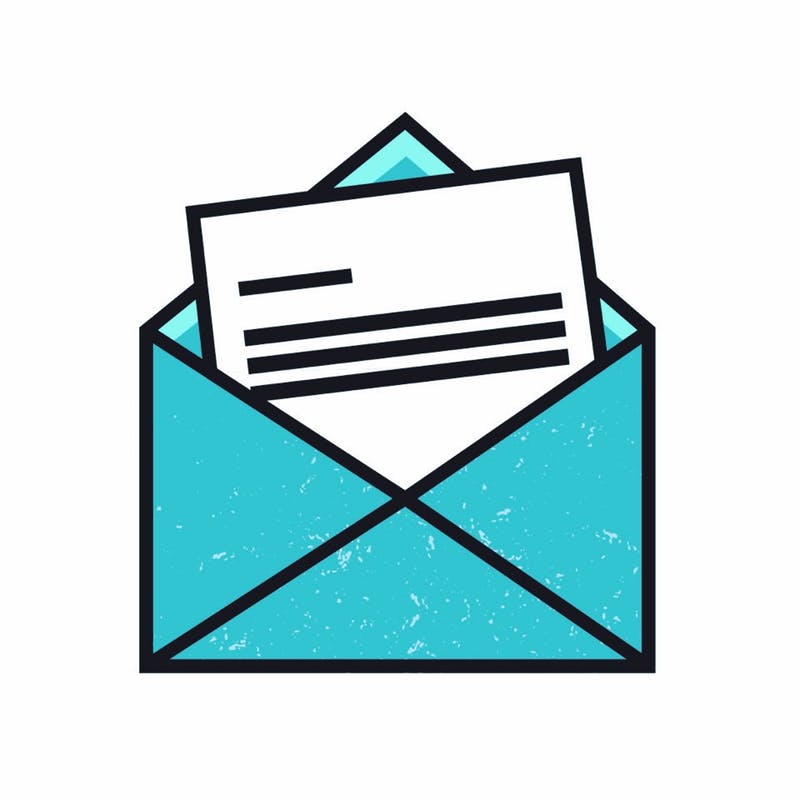 Essential Conditions of ideal business letter
1. Definite Structure            13. Coherence
2. Planning                           14. Appropriate timing
3, Simplicity                         15. Inducing
4. Conciseness                      16. Tact
5. Relevance                         17. The positive and pleasant approach                        
6. Completeness                    18. Sincerity
7. Specific Purpose
8. Clearness
9. Free from error
10. Attractive format
11. Courtesy
12. You attitude
Functions of a business letter
Planning a business letter
Steps of Planning
Determine         the main purpose
Identify the secondary purpose
 Gather relevant information
 Evaluate       the readers position
 Determine   the approach.
End of the Session